Payroll Accounting 2020Sixth EditionJeanette M. Landin, Ed.D.Paulette Schirmer, D.B.A.
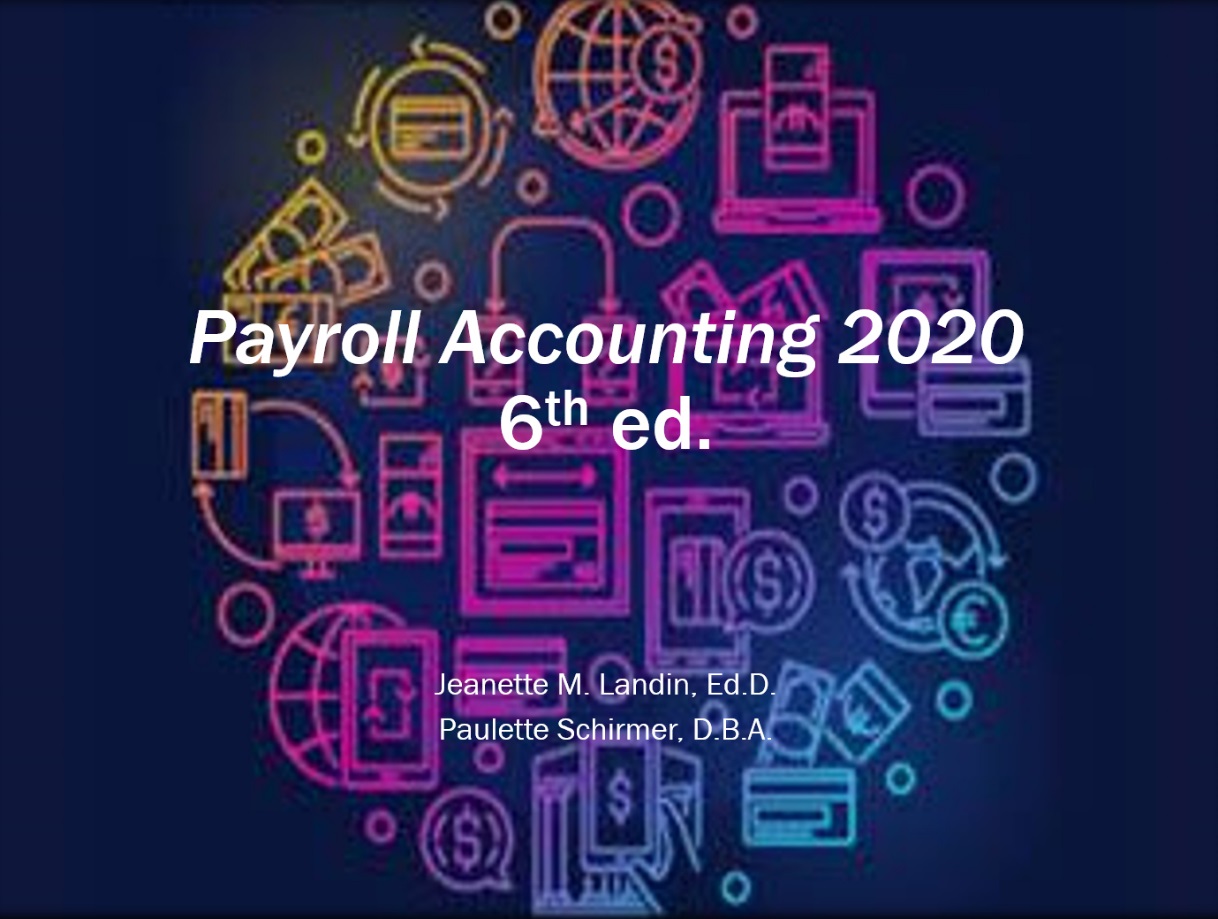 Chapter 6
Employer Payroll Taxes and Labor Planning
© 2020 McGraw Hill. All rights reserved. Authorized only for instructor use in the classroom. No reproduction or further distribution permitted without the prior written consent of McGraw Hill.
[Speaker Notes: Payroll Accounting 2020, 6th edition. Jeanette M. Landin, Ed. D. and Paulette Schirmer, D.B.A. 

Chapter 6: Employer Payroll Taxes and Labor Planning. In this chapter, we will discuss the obligations an employer has regarding payroll. These responsibilities are not just to the employees and the government, but also to the company. Payroll represents a significant investment and expense on the employer’s part, so understanding the relation of labor expense to company profits is important.]
L O 6-1: List Employer-Paid and Employee-Paid Obligations
Employer-paid taxes are called statutory deductions.
Government statutes make the tax mandatory.
Employer’s payroll tax responsibility continues after the paychecks are written:
Employer must reconcile tax amounts on governmental forms.
Employer often must continue payroll tax responsibility after an employee’s termination.
[Speaker Notes: The payroll taxes that an employer pays are legally mandated, and the official term is statutory deductions. This means that once a firm agrees to become an employer, it must abide by payroll tax regulations for every employee. Once the paychecks are written, the employer must reconcile employee tax withholdings with tax payments on quarterly and annual forms. After an employee is terminated, the tax responsibility often continues, depending on when the employee stopped working and the circumstances surrounding the termination. For example, if an employee resigns, then the employer needs to pay the employee his or her final amounts due, file the appropriate quarterly reports, and issue the W-2 at year end.]
List of employee / employer paid deductions
[Speaker Notes: This table illustrates which taxes the employee pays, and which the employer pays. Note that the State Unemployment Tax may be the responsibility of both the employee and the employer, depending on state laws.]
F I C A Taxes: Employer Responsibility
Employer matches the amount of the employee deduction
Social Security
Employee has a 6.2% deduction, so employer must also pay the same amount.
Wage base (2020): $132,900.
Medicare
Employee has a 1.45% deduction, so employer must also pay the same amount.
Employee is only responsible for the 0.9% surcharge if they earn over $200,000.
[Speaker Notes: As illustrated in the previous chart, the employer and the employee both share responsibility for FICA taxes. For these taxes, the employer matches the amount withheld from the employee’s pay.  Remember that the employee has 6.2% withheld for the Social Security tax and 1.45% for the Medicare tax.  Employers must pay these amount in addition to the employee’s wage or salary. However only the employee is responsible for the Medicare surcharge if they earn over $200,000, according to the provisions of the Affordable Care Act.]
Example of Employer’s Social Security Tax Liability
Courtney works as an hourly worker who earns an annual salary of $36,000 and is paid biweekly. Her gross pay is $1,384.62 per pay period ($36,000 per year/26 pay periods).  
Courtney’s share of the Social Security tax:
Her employer’s share of the Social Security tax:
Total Social Security tax liability for Courtney’s pay this period:
$171.70
[Speaker Notes: This slide shows an example of computing the Social Security Tax liability.]
Example of Employer’s Medicare Tax Liability
Courtney’s share of the Medicare tax:
Her employer’s share of the Medicare tax:
Total Medicare tax liability for Courtney’s pay this period:
$40.16
Total F I C A responsibility from Courtney’s pay this period:
[Speaker Notes: This slide shows an example of computing the Medicare Tax liability.]
Federal and State Unemployment Taxes
Federal Unemployment Tax Act (F U T A)
Pays for the administrative expenses of the unemployment fund.
State Unemployment Tax Act (S U T A)
Provides localized unemployment fund sources for employers.
F U T A is restricted to United States’ citizens and U.S. companies
[Speaker Notes: In addition to the other payroll taxes, the employer pays unemployment taxes. The first of these taxes is FUTA, which is the acronym for the Federal Unemployment Tax Act. FUTA taxes pay only for the administrative expenses associated with administration of the unemployment fund. SUTA, which is the acronym for the State Unemployment Tax Act, pays for the unemployment benefits received by employees.]
F U T A and S U T A Rates
F U T A rate is 6.0% on first $7,000 of each employee’s wages (2019 rate)
F U T A taxable income is reduced by employee contributions to Section 125 plans.
Employer is subject to a 5.4% rate reduction if
They make all S U T A deposits in full and on time.
They are not in a credit-reduction state.
S U T A rates vary among states and companies
Tied to employee turnover and layoffs
[Speaker Notes: As of 2020, the FUTA rate is 6.0% and is assessed on the first $7,000 of each employee’s annual salary. Once the employee earns $7,000, then the tax is no longer assessed for the remainder of the year. It is important to keep track of each employee’s year-to-date earnings so that the accurate amount of FUTA is remitted.

Of this 6.0%, the employer may receive a 5.4% state reduction if they make all SUTA deposits in full and on time and if they are not in a credit reduction state. A credit reduction occurs when a state takes loans from the Federal government to meet their unemployment insurance obligations. It is important to know that the SUTA rate varies among companies and is based on employee turnover and layoffs.]
F U T A Liability: Employees With Less Than $7,000 in Earnings During the Year
F U T A and S U T A Tax Liability
JayMac Communications, a California company, has 15 employees, all of whom have met the $7,000 threshold for the F U T A tax. The state portion for which JayMac is liable is 5.4%. The unemployment tax obligations are:
L O 6-2: Discuss Reporting Periods and Requirements for Employer Tax Deposits
Three common reporting periods exist:
Monthly.
Semi-weekly.
Next Business Day.
The size of a company’s payroll dictates the frequency of the company’s reporting and deposits.
I R S uses the “Lookback Period” to determine how often a company must deposit payroll taxes.
[Speaker Notes: The IRS also issues directions to employers regarding timing of deposits.  Three common reporting periods exist: Monthly, semi-weekly, and next business day. The size of a company’s payroll dictates the frequency of their payroll tax deposits. The IRS uses the “lookback” period to determine the employer’s reporting and depositing frequency.]
Lookback period
Based on payroll taxes during the 12-month period prior to June 30 of the previous year.
The lookback period for 2020 taxes was July 1, 2017, through June 30, 2018.
The amount of payroll taxes – employee and employer share – determines the reporting period.
[Speaker Notes: The lookback period is the 12-month period prior to June 30 of the previous year. For example, the lookback period for 2019 was July 1, 2017 through June 30, 2018. The IRS notifies the employer about their reporting and deposit schedule for the next year based on that lookback period.]
Reporting Period: Monthly
[Speaker Notes: These are the guidelines and due dates for monthly schedule depositors. Note that all new businesses are monthly schedule depositors unless they accrue more than $100,000 in payroll taxes during any pay period.]
Reporting Period: Semi-Weekly
[Speaker Notes: These are the guidelines and due dates for semi-weekly schedule depositors. Note the different deposit dates for payroll date.]
Reporting Period: Next Business Day
[Speaker Notes: These are the guidelines and due dates for next business day schedule depositors. Any employer may be a next business day depositor if they incur more than $100,000 in payroll tax liability in a single payroll period. This does not mean that they remain next business day depositors. Instead, they will return to their appointed deposit schedule for the next payroll period, unless the payroll tax liability again exceeds $100,000.]
L O 6-3: Prepare Mid-Year and Year-End Employer Tax Reporting and Deposits
Form 941: Employer’s Quarterly Federal Tax Return.
Used by most employers.
Due by the last day of the month following the end of the quarter:
1st Quarter: Due on April 30.
2nd Quarter: Due on July 31.
3rd Quarter: Due on October 31.
4th Quarter: Due on January 31.
[Speaker Notes: To reconcile taxes collected and deposited, all employers must file Form 941 on a quarterly basis. This form is due by the last day of the following month.]
Form 941
Access the text alternative for slide images.
[Speaker Notes: This is an example of the first page of a completed Form 941. Sometimes during the completion of this form, employers may notice a discrepancy between the amounts they deposited and the taxes due. This discrepancy is usually relatively small and is due to the rounding of calculations during the payroll process. This form allows employers to reconcile any discrepancy due to rounding and to ensure that they have deposited the correct amount of payroll taxes.]
Tax Reporting: Schedule B
Report of Tax Liability for Semiweekly Schedule Depositors
Accompanies Form 941, but breaks down tax liability by payroll date
Also used by Next Business Day depositors
[Speaker Notes: Schedule B accompanies Form 941 for semi-weekly and next business day depositors. It breaks down payroll tax liability by payroll date. Next business day depositors use Schedule B the same way that semi-weekly depositors do. The purpose of schedule B is to facilitate the reconciliation of taxes deposited and due.]
Schedule B
[Speaker Notes: This is an example of schedule B. Note that the payroll tax liability is listed on the actual payroll disbursement dates and that those totals are used to support the monthly tax liability that appears on page 2 of Form 941.]
Tax Reporting: Form 944 and State Reports
Form 944 is for employers who have less than $2,500 in annual tax liability
I R S will notify employer in writing if they should file Form 944.
Due date is January 31 of the following year.
When state taxes apply, firm must file state tax return
State rules tend to mirror Federal rules as to due dates.
[Speaker Notes: Another tax reporting form is Form 944, which is used by businesses that have less than $2,500 in annual tax liability. Employers may only use this form when notified specifically by the IRS in writing. This form and any tax deposit is due by January 31 of the following year. 

If the employer is in a state that charges personal income taxes, the firm must file the appropriate state return. A list of state revenue offices appears in Appendix E. It is a good idea to become familiar with your state’s payroll tax filing requirements (if applicable).]
Example of State Tax Remittance
Example of Local Tax Remittance
Access the text alternative for slide images.
Unemployment Tax Reporting
Form 940, Employer’s Annual Federal Unemployment (F U T A) Tax Return
Used to compute F U T A wages and tax liability
Due by January 31 of the following year
[Speaker Notes: Another form that employers file is Form 940, the employer’s annual FUTA tax reconciliation tool. Employers use this form to determine how much FUTA tax they must remit. This form is completed annually and is due by January 31 of the following year.]
F U T A Tax and Fringe Benefits
Employer contributions to employee fringe benefits are exempt from F U T A tax.
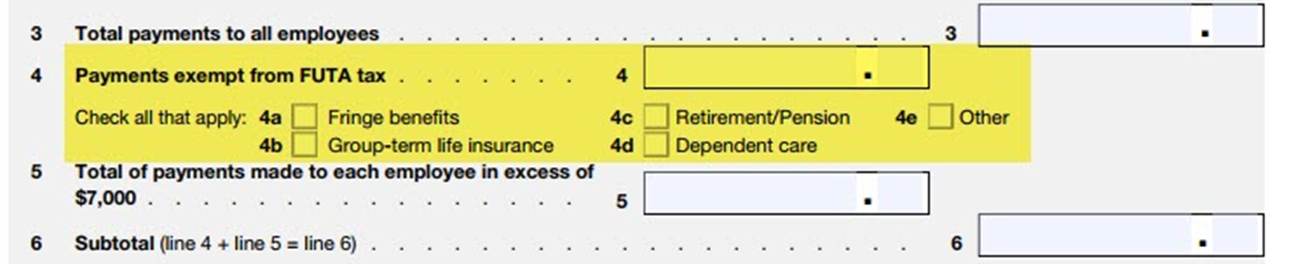 Notice line 4 of Form 940. This is used to report employer contributions to fringe benefits.
These contributions reduce employer F U T A tax liability.
[Speaker Notes: Employers have the ability to deduct the contributions they make to employee fringe benefits. For example, if an employer matched 401(k) contributions, that matched amount would be exempt from FUTA tax. The effect of these fringe benefit contributions is that they reduce the employer’s FUTA tax liability.]
Amounts Exempt from F U T A Tax
Winterguard Products offers its employees a matching 401(k) contribution of 0.5% for each 1% of salary that the employee contributes. During 2020, Susanna Stark, an employee of Winterguard Products, contributed 4% of her $36,500 annual salary to her 401(k) plan.

The $730 would be listed on line 4 of form 940 as an amount exempt from F U T A taxes.
[Speaker Notes: Amounts exempt for the calculation of FUTA include the contributions to 401(k).]
Form 940
Access the text alternative for slide images.
[Speaker Notes: This is an example of a completed Form 940. Note the difference between the total wages, wages in excess of $7,000 per employee, and the wages subject to FUTA. To determine the wages in excess of $7,000, it is important to know which employees have been paid more than $7,000 during the calendar year. This becomes particularly important when the employee is newly hired, and the year-to-date pay is close to the $7,000 threshold.]
Matching Final Annual Pay to Form W-2
Form W-2 reports all employee pay during the year.
May not match the totals for the last pay of the year, depending on when the pay was issued.
Taxable income and Social Security wages on the W-2 will not match
Some pre-tax deductions may reduce taxable income.
Tips and other items will be reported on the W-2
Tip income is included in separately reported boxes for Social Security and Medicare.
[Speaker Notes: Another critical form is the Form W-2, which the employer must deliver to all employees who were employed during the previous year by January 31. The Form W-2 reports all of the employee’s pay and understanding the correlation between the W-2 and the employee’s final payroll for the year is important. The year-to-date pay as reflected on the pay advice may differ from the W-2 because of the timing of the final pay for the year. It is also important to note that the Taxable income and the Social Security wages on the W-2 will not be the same number when the employee has pre-tax deductions. 

All tips reported to the employer will be reflected on the W-2, as will any retirement plan contributions, union dues, and tuition benefits. Part of the Affordable Care Act of 2010 required employers to list the health care benefit on the W-2 in box 12.]
W-2 Copies
[Speaker Notes: Form W-2 has many copies, each designated for a different recipient. This table shows which copy goes where.]
Sample W-2 Form
Joseph A Balestreri worked for Crystal G M & Buick during 2020. The following is his W-2 for 2020.
Box 1 contains the wages, tips, and other compensation. Joseph earned $38,523.34 during 2020, but contributed $2,000 to his retirement plan
Box 2 contains the Federal income tax withheld: Joseph had $3,671.04 withheld based on his W-4 information.
Boxes 3 and 5 contain the Social Security and Medicare wages. Note that these two boxes contain a higher amount than box one. Joseph has a retirement plan into which he contributed $2,000 during 2020.
Boxes 4 and 6 contain the Social Security tax withheld ($2,388.45) and the Medicare tax withheld ($558.59).
Boxes 16-17 contain the state tax information. Joseph had $1,826.17 withheld for state taxes based on the state withholding certificate that she filed in January 2020.
[Speaker Notes: This is the information for a sample W-2 form. Note the information that belongs in the different boxes on the W-2.]
Form W-2
Access the text alternative for slide images.
[Speaker Notes: This is the completed sample W-2, based on the information from the previous slide.]
Form W-2 Box 12 Codes 1
Form W-2 Reference Guide for Box 12 Codes
Form W-2 Box 12 Codes 2
Form W-3 1
Transmittal form that accompanies all the firm’s W-2s
Each box on the W-3 contains the total of each box on the attached W-2s
Must match the annual wages reported on Forms 940 and 941
[Speaker Notes: Form W-3 is a transmittal form that must accompany a firm’s W-2s that it submits to the IRS. The boxes on the W-3 correlate to the boxes on the W-2, and it is the accountant’s duty to compile the totals from each box on the W-2s and report those totals on the W-3.  An important note is that the total wages paid must match the annual totals as reported on Forms 940 and 941.]
Form W-3 2
Access the text alternative for slide images.
[Speaker Notes: This is a sample of a Form W-3. Note the differences between Form W-2 that exist at the top of the form.]
L O 6-4: Describe Payroll Within the Context of Business Expenses
Payroll is part of the cost of employing people.
Other employee costs include recruiting, hiring, and training.
New employee costs average $4,000.
Tools and uniforms are another cost.
Payroll data informs a company’s profitability.
[Speaker Notes: As we have been discussing, payroll is the cost of employing people to complete business operations. However, payroll is more than simply paying people to work. Other costs of having employees include recruiting, hiring, and training. The average cost to hire employees is $4,000, which includes items like advertising the position, time spent in interviews, and costs associated with training the new hire. If the company requires the employee to have tools and wear uniforms, that is an additional cost. The important correlation to understand is how payroll data connects with company profitability. High employee expenses can negatively influence profitability, which has led employers to consider the connection between profitability and expense, which is called productivity.]
Non-reporting Penalties
[Speaker Notes: Part of understanding the responsibilities is knowledge of the consequences for non-reporting. The IRS imposes penalties that can become a significant amount of money, depending on the size of the company’s payroll. The main point to remember is the difference between willful non-reporting, which involves intent, and neglect, which means that the non-reporting was unintentional. The IRS may waive non-reporting penalties if the non-reporting was unintentional.]
General Employer Expenses and Responsibilities
[Speaker Notes: Employer responsibilities lie in the collecting and remitting of withholdings from employees to the proper recipients. The employer is also accountable to external officials for the proper reporting and timely remittance]
L O 6-5: Relate Labor Expenses to Company Profitability
Other expenses comprise up to 50% of the employee’s pay.
Other expenses include tax payments, retirement plan contributions, paid time off, and other employer-paid benefits.
Employers need to consider the distribution of costs. 
The number of employees per department is called labor distribution, which influences each department’s profitability.
[Speaker Notes: Non-wage expenses can comprise 50% of an employee’s salary. This is money about which the employee may not be aware, but it has a strong correlation with company profitability. Some of the non-wage related expenses include the taxes that employers pay, paid time like vacation and sick time, and other benefits like tuition, health club memberships, etc. 

Employers need to manage their costs, and the distribution of those costs among departments is important information. The number of employees per department is called labor distribution. This distribution influences each department’s profitability, which influences planning and decision-making practices.]
Labor Distribution Report
Departmental classification of employees affects the distribution of expenses in the company.
Without classification, all labor expenses are evenly distributed among departments.
Potential for misclassification of expenses and incorrect data for decision making, which could lead to poor decisions.
[Speaker Notes: The Labor Distribution report allows employers to break down costs by department in order to understand the relationship between revenue and expenses as it pertains to departments of the company. Without department classification, employee costs are evenly distributed among all departments. This type of distribution may lead to misclassification of costs, incorrect data for decision making, and potentially poor planning.]
Example: Labor Distribution 1
A B D Industries has 85 employees in 3 departments:
Administration: 10 employees.
Sales: 15 employees.
Manufacturing: 60 employees.
Example - no departmental classification: 
Total payroll amount of $500,000 for A B D Industries.
Each department would have $166,666.67 of payroll costs assigned.
[Speaker Notes: This is an example of labor distribution for a company that does not use departmental classification. Note that each department will reflect an equal amount of labor expenses, although the number of employees per department is not the same.]
Example: Labor Distribution 2
Departmental classification:
Total payroll for A B D - $500,000 or $5,882.35 per employee (if allocated evenly per employee)
Administration payroll costs = $5,882.35 × 10 = $58,823.50
Sales payroll costs = $5,882.35 × 15 = $88,235.25
Manufacturing payroll costs = $5,882.35 × 60 = $352,941
[Speaker Notes: This is an example of the same company, but with department classification. Note the differences in departmental allocations of labor costs.]
L O 6-6: Complete Benefit Analysis as a Function of Payroll
Benefits are the second largest expense for employers.
Paid time off and holiday pay involve paying employees for not working.
Bonuses and raises lead to increased payroll expenses.
Rising costs of insurance mean increased expenses for employers.
[Speaker Notes: As labor distribution is important for managers to make decisions, the benefit analysis is similarly important for employees. The benefit analysis report allows employees to understand their entire compensation, especially the piece that they do not receive in their paychecks. Employee benefits are the second highest expense for employers. An important piece of this to consider is that many of these benefit-related expenses may not be quantitatively linked with employee productivity.]
Sample Benefit Analysis Report
[Speaker Notes: This is one page of a sample benefits analysis report. Note that it contains the health and welfare benefits, retirement plan benefits, and information about paid time off and holiday pay. This report allows employers to benchmark their labor expenses with similar companies.]
Annual Total Compensation Report
Presents the complete picture of each employee’s compensation.
Includes employer’s share of taxes and benefits.
Payroll accountant is important in determining the employee’s annual compensation.
Generates the employee earnings reports and verifies year-to-date totals.
[Speaker Notes: The annual total compensation report is useful to inform employees about their true compensation, specifically the parts that not reflected in their paychecks. Knowing the total value of their work informs employees about their value to the firm.]
Sample Annual Total Compensation Report
Access the text alternative for slide images.
[Speaker Notes: This is a sample of an annual total compensation report. Note how it depicts the employee’s salary and benefits graphically. This allows employees to grasp the true value of their work and to make informed decisions about their career.]
Summary of Employer Payroll Tax Responsibility 1
Taxes are part of an employer’s cost of doing business and having employees.
Employers have responsibilities regarding payroll tax deposits at the Federal, state, and local levels.
Payroll accountant needs to understand the connection between the final paycheck of the year and the Form W-2.
[Speaker Notes: Taxes are the cost of doing business and may include federal, state, and local. There are matching taxes as well as individual taxes on either the employer or employee. The payroll accountant also needs to understand how to calculate the Form W-2 from the final paycheck of the year.]
Summary of Employer Payroll Tax Responsibility 2
An employee’s compensation involves more than their wage or salary.
The Benefit Analysis Report allows the employer to understand the costs associated with each employee.
The Total Annual Compensation Report allows the employee to understand the scope of their pay.
[Speaker Notes: Understanding the full cost of employees includes benefits as well as employer paid costs. Providing an employee with the Total Annual Compensation Report can give employees an idea of the costs of their employment.]
Accessibility Content: Text Alternatives for Images
Form 941 – Text Alternative
Return to parent-slide containing images.
A filled-in form 941 contains the employer identification number, name, trade name, and address for Quarter 2: April, May, June.
In Part I, Line 1 shows 12 for the number of employees; Line 2 is the amount for wages, tips, and other compensation; Line 3 is the amount for federal income tax withheld. Lines 5a, 5b, 5c, and 5d are the taxable amounts multiplied by the percentage with the totals given in column 2.
Return to parent-slide containing images.
Example of Local Tax Remittance – Text Alternative
Return to parent-slide containing images.
Business name, account number, phone number, primary business location, and period end date are listed. The two sections are business occupational privilege tax which is line 1, on which is entered the number of self-employed individuals, owners, partners, or managers. This number (1) is multiplied by $4.00. Line 2 is where number of employees for which the business is liable is entered (5) and taken times $4.00 for $20.00. Next section is employee occupational privilege tax. Line 3 is where number of employees liable for this tax is entered (minus 5) and taken times $5.75, for $28.75. Line 4 is for adding total tax, lines 1 through 3, which is $52.75 here. Next is late filing fee, not applicable in this case. Last line, like 6, is total due and payable and instruction to include a check or money order payable to Manager of Finance, for $52.75.
Return to parent-slide containing images.
Form 940 – Text Alternative
Return to parent-slide containing images.
The filled-in form provides the employer identification number, name and address. Part 1 indicates the state in which state unemployment tax was paid. Part 2 lists the total payments to employees on Line 3; payments exempt from FUTA on Line 4; total payments made to each employee in excess of $7,000 on Line 5; subtotal in Line 6; total taxable FUTA wages in Line 7; and FUTA tax before adjustments in Line 8.
Return to parent-slide containing images.
Form W-2 – Text Alternative
Return to parent-slide containing images.
The information listed in this form includes the employee's social security number; the employer identification number; the employer's name, address, and ZIP code; and the employee's name and address.
Box 1: wages, tips, other compensation
Box 2: Federal income tax withheld
Box 3: Social security wages
Box 4: Social security tax withheld
Box 5: Medicare wages and tips
Box 6: Medicare tax withheld
Box 15: State; employer's ID number
Box 16: State wages, tips, etc.
Box 17: State income tax
Return to parent-slide containing images.
Form W-3 2 – Text Alternative
Return to parent-slide containing images.
The form lists boxes for the kind of payer (such as 941), the kind of employer (such as federal government), total number of Forms W-2, employer identification number, employer's name and address, employer's contact person and phone number. Other information boxes are as follows:
Box 1: wages, tips, other compensation
Box 2: Federal income tax withheld
Box 3: Social security wages
Box 4: Social security tax withheld
Box 5: Medicare wages and tips
Box 6: Medicare tax withheld
Box 7: Social security tips
Box 12a: Deferred compensation
Return to parent-slide containing images.
Sample Annual Total Compensation Report – Text Alternative
Return to parent-slide containing images.
Cash Compensation and Benefits Summary page is provided. It lists the Cash Compensation and Benefits. 
A pie chart shows the company contribution of 90.77 percent and your contribution as 9.23 percent.
Total Compensation Value is illustrated with a pie chart: cash contribution of $52,000, Benefits of $7,080, and Tax Savings of $0.
The total value of your compensation is equal to $59,080.00.
Return to parent-slide containing images.